Fair-by-design approach
|Stefano Cozzini|
11.-7.2023
Agenda
Introduction:
Area Science Park and its Research infrastructures projects 
NFFA-DI project 
FAIR-by-design project 
FAIR data management recap  
Conclusions
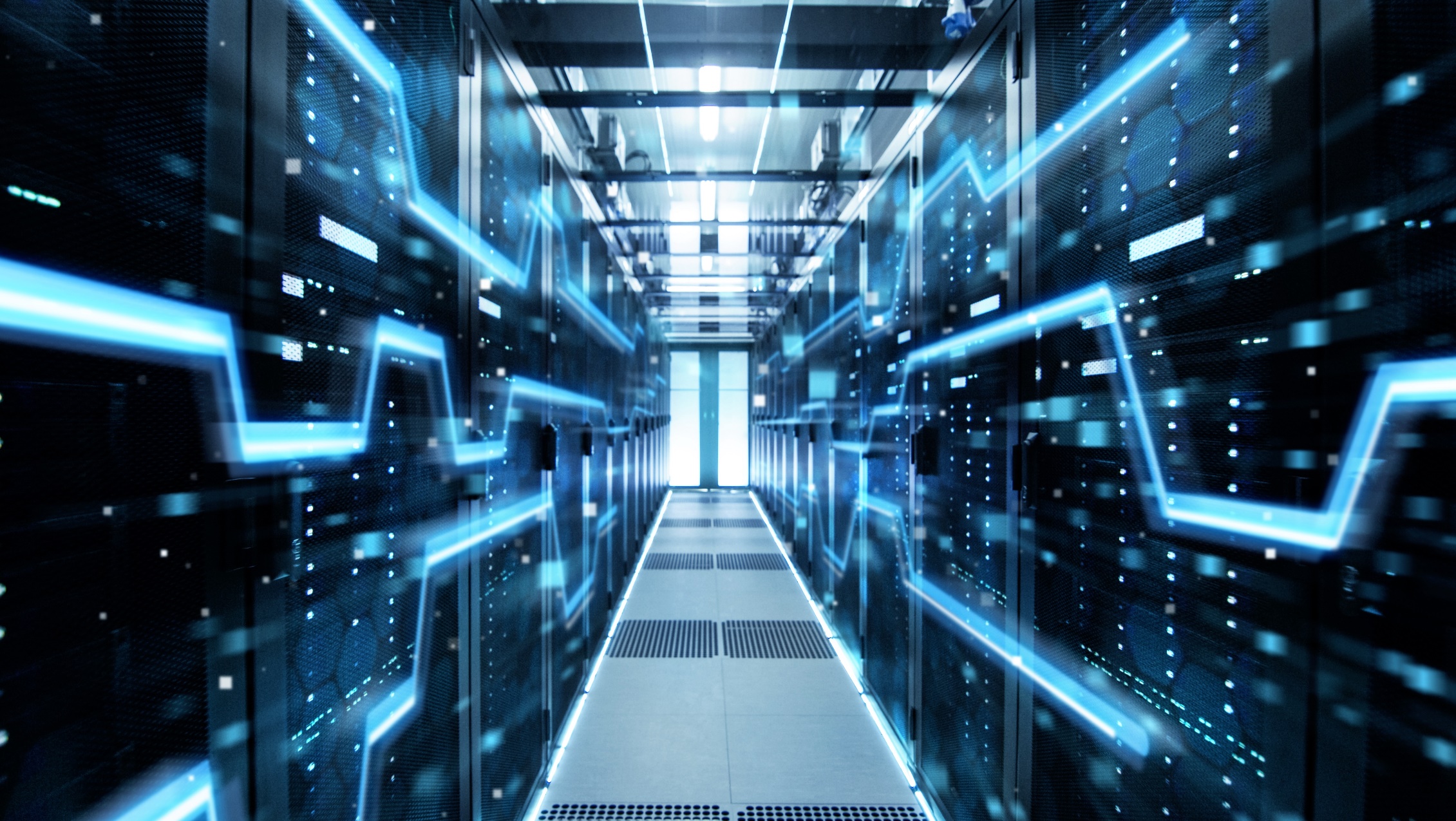 INTRODUCTION: RESEARCH AND INNOVATION TECHNOLOGY INSTITUTE (RIT)
OBJECTIVES 	
to manage research infrastructures 

INVESTMENT

5 million euro (prior to PNRR project)
PRP@CERIC: Pathogen Readiness Platform for CERIC-ERIC: 41MEuro
NFFA-DI : Digital Infrastructure for Nano Foundry and Fine Analysis  


Vision
to create a virtuous ecosystem for research and industry
[Speaker Notes: Brief overview of the institute]
ELEMENTS OF THE ECOSYSTEM
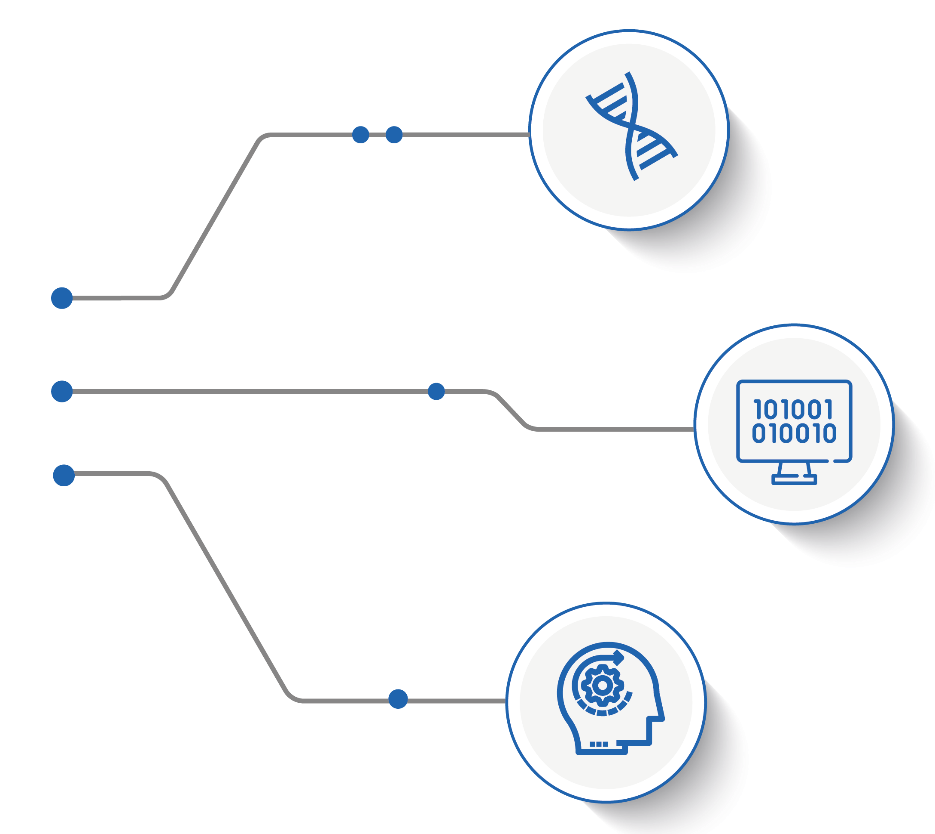 Hardware
LAME: Transmission Electron Microscopy 
LAGE: Genomics and Epigenomics platform
ORFEO Data Centre
2. Software
LADE: 
Codes and Data
3. Brainware
Individuals
RIT: A single institute with three pillars..
LAGE
LAME
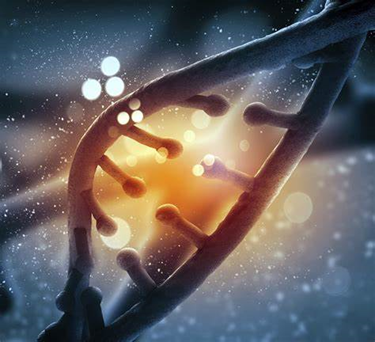 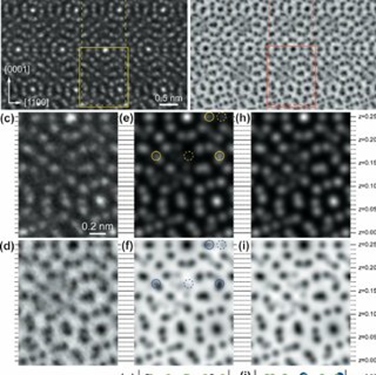 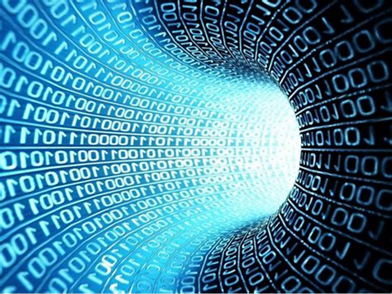 LADE:Laboratorio di Data Engineering
A COMPUTATIONAL ECOSYSTEM FOR GENOMICS AND MORE
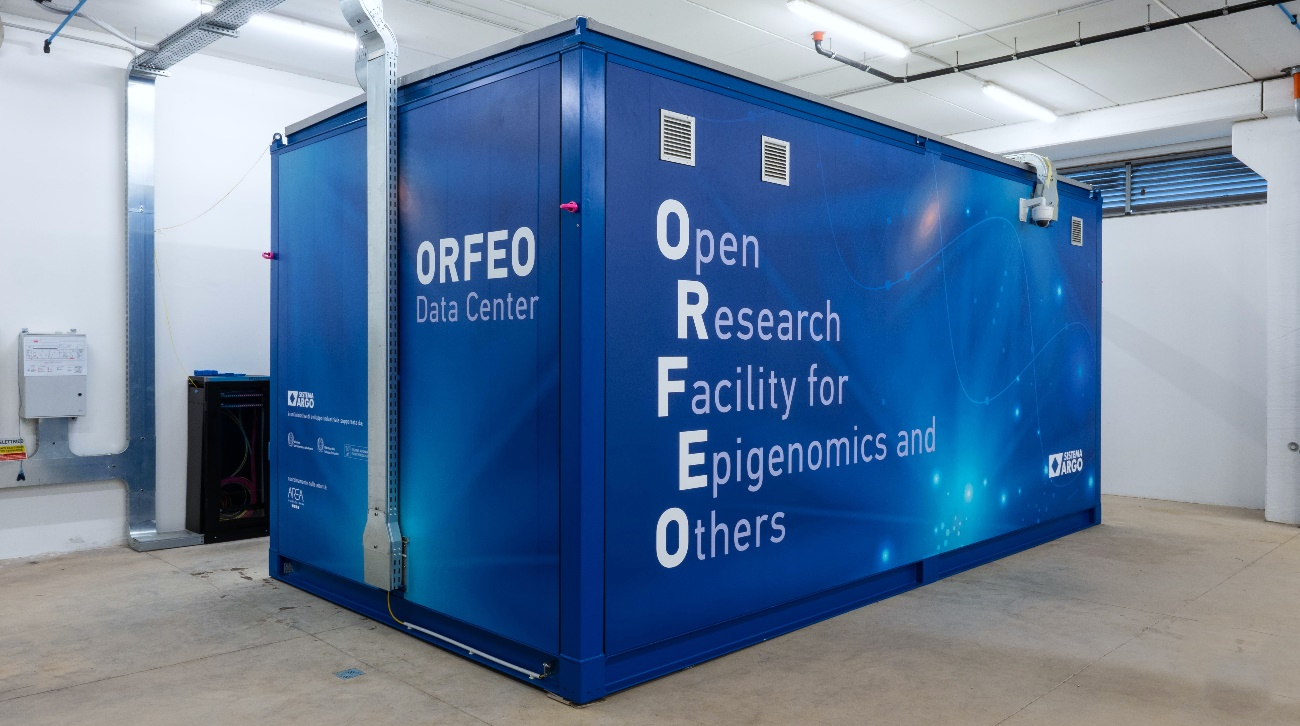 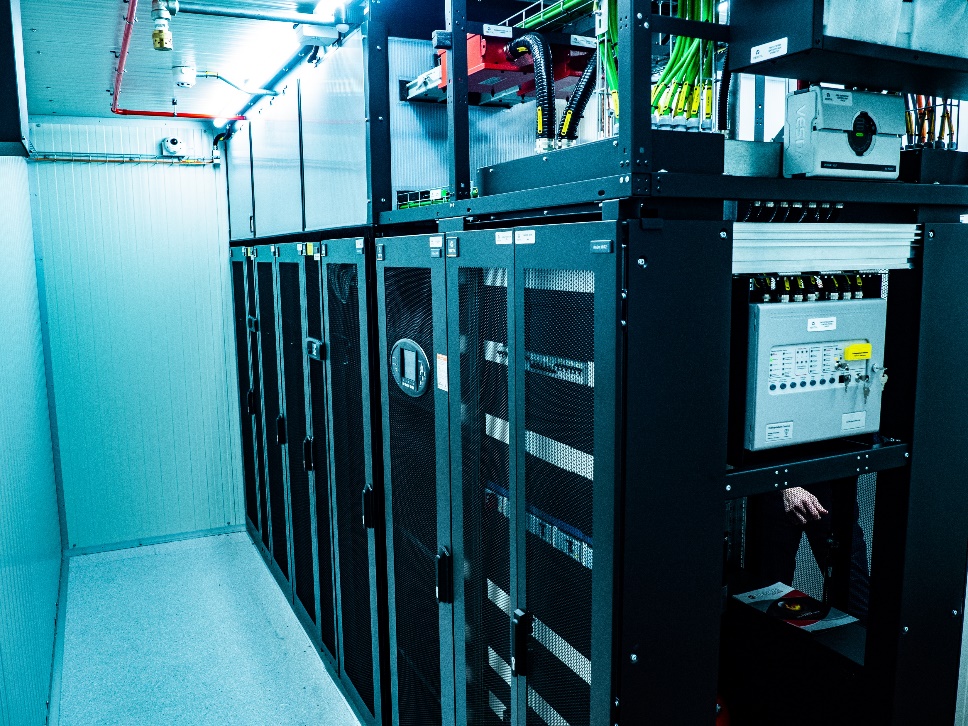 [Speaker Notes: Orfeo was installed during the first semester of 2020 and production commenced in July 2020. It is a container solution, as seen here in the photograph and designed with full redundancy of all components.]
NFFA-DI
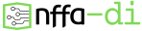 NFFA-DI is the NFFA upgrade proposal for realizing a Full-Spectrum Research Infrastructure for nanoscience and nanotechnology, 

NFFA-DI creates a unique environment for basic nanoscience and advanced technologies, bridging the gap between fundamental research on quantum matter and functional microsystems for the digital transformation. T

The combined digital access to a wide portfolio of services through a Single Entry Point and Catalogue of state-of-the-art experimental and computational resources and FAIR-data services covers the whole value chain from material discovery to industrial technology transfer.
NFFA-DI WPs
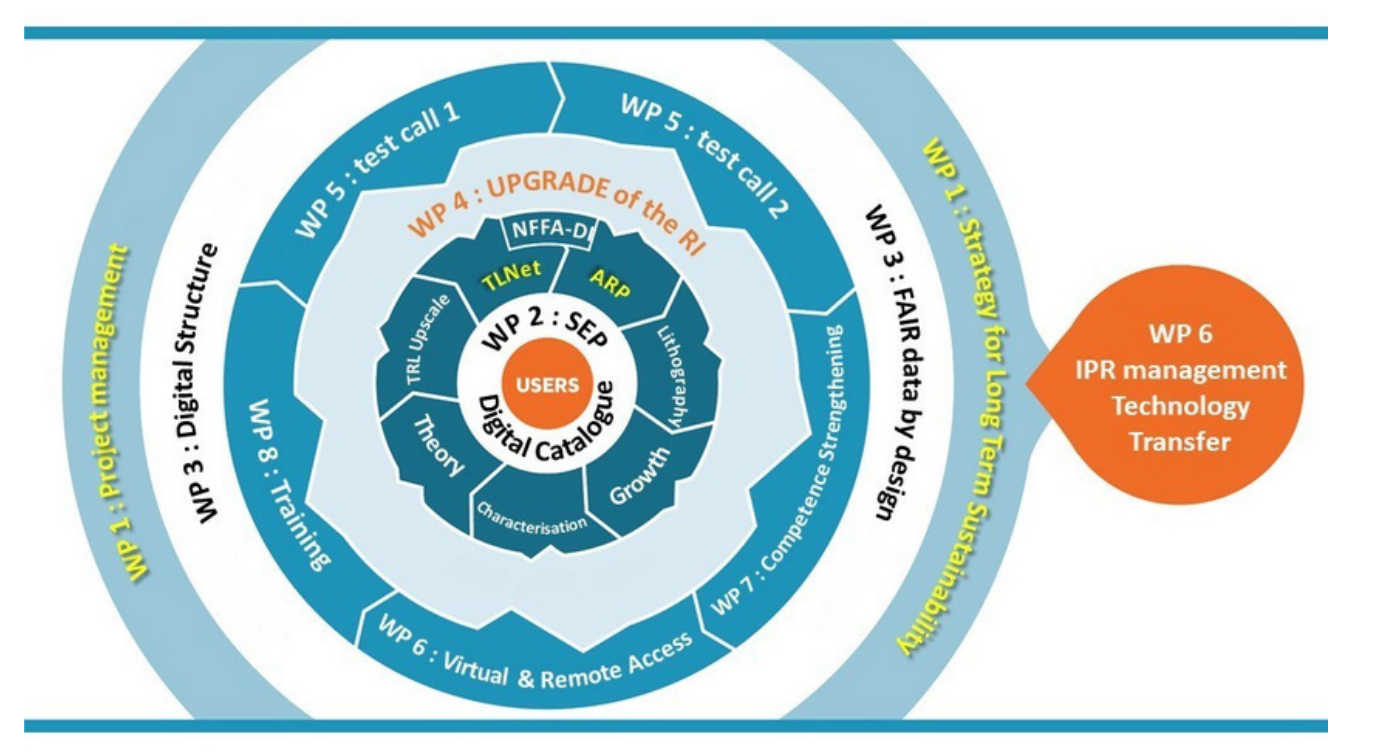 Open Science by design
a set of principles and practices that fosters openness throughout the entire research life cycle
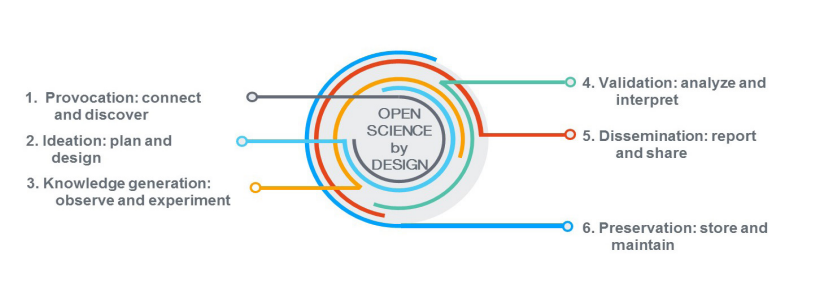 From: Open Science by Design: Realizing a Vision for 21st Century Research (2018) doi 10.17226/25116
Principles:
Provocation:
explore or mine open research resources and use open tools to network with colleagues. 
Ideation: 
develop and revise research plans and prepare to share research results and tools under FAIR principles. 
Knowledge generation: 
collect data, conduct research using tools compatible with open sharing, and use automated workflow tools to ensure accessibility of research outputs.
Validation: 
prepare data and tools for reproducibility and reuse and participate in replication studies. 
Dissemination: 
use appropriate licenses for sharing research outputs and report all results and supporting information (data, code, articles, etc.). • 
Preservation: 
deposit research outputs in FAIR archives and ensure long-term access to research results.
FAIR-by-design:
Ideation:
Researchers and their collaborators develop and revise their research plans, collect preliminary data from publicly available data repositories, and conduct a pilot study to test their new methods on the existing data. When applying for research funding, they develop the required data management plans, stating where data, workflow, and software code will be available for use by other researchers under FAIR (Findable-Accessible-Interoperable-Reusable) principles. In addition, in some cases, they may decide to pre-register their research plans and protocols in an open repository.
Knowledge generation:
Researchers collect data, using tools that automate formatting and curation tasks to ensure that digital datasets are interoperable and documented. In the case of physical samples and specimens, such as rocks, ice core samples, or tissue samples, researchers develop concrete plans to archive these according to disciplinary best practices. With the availability of open software, the researcher can document approaches to cleaning and preparing data for analysis in an electronic research notebook.
PNR Fair–by-design
developing and implementing innovative solutions for  the production of FAIR data and their storage
Solutions to be implemented directly on the analysis instrumentation installed at the Area research infrastructure 

AREA Research infrastructures:
Genomic Platform
NFFA labs at CNR-IOM Trieste
Project actions:
Training and education of data curator/data steward professional figures  ( action 1)
development and implementation of data acquisition pipelines with automatic annotation of data on the top of scientific instrumentation and their storage into certified data repositories (action 2)
Definition and implementation of common FAIR-by-design procedures across different scientific communities (action 3)
Action 1:
Training of young dedicated team able to develop advanced data services to be implemented on the labs able to collect “fair-by-design” data.  

Activities:
Several Fellowships and stages for  master students for thesis and “tirocini”
Andrea Bagolin ( HPC sys.adm)
Niccolo Tosato ( metadata per energia) 
Virginia Gazziero 
 
Several “Assegni di ricerca” 
F.Bonaldo 
Phd positions at “ Applied data science phd course at UNITS  
1 from November 2022  (Tommaso Rodani)
1 from November 2023
2 ricercatori:
Luca 
Biagetti
Action 2
Design and implement a FAIR-by-design acquisition pipepline to collect scientific data automatically annotated on selected labs. 
Selected demonstrators: 
Raman spectrometry lab  installed on NFFA-SPRINT
SEM/TEM  microscopy lab
beamlines  NFFA APE, APE-TX)
STM lab
Atomistic Simulation labs
Glossary: demonstrator
The set of hardware  and software components within the acquisition pipelines that are FAIR-by-design to ensure availability and availability of data.
What is data?
"Data is any set of characters that has been gathered and translated to some purpose, usually analysis. It can be any character, including text and numbers, pictures, sound, or video" (https://www.computerhope.com/jargon/d/data.html)
"Data is information that has been translated into a form that is efficient for movement or processing" (https://searchdatamanagement.techtarget.com/definition/data)
"Data is a collection of facts, such as numbers, words, measurements, observations or even just description of things" (https://www.mathsisfun.com/data/data.html)
What is data?
Observational: real-time captures (e.g. brain images, survey data)
Experimental: from experimental results (e.g. from lab equipment)
Simulation: generated from test models (e.g. economic or climate models)
Derived or compiled: resulting from processing or combining 'raw' data (e.g. compiled databases, text mining, aggregate census data)
Reference or canonical: collection of datasets, usually published and curated (e.g. gene databanks, crystallographic databases)
DATA lifecycle
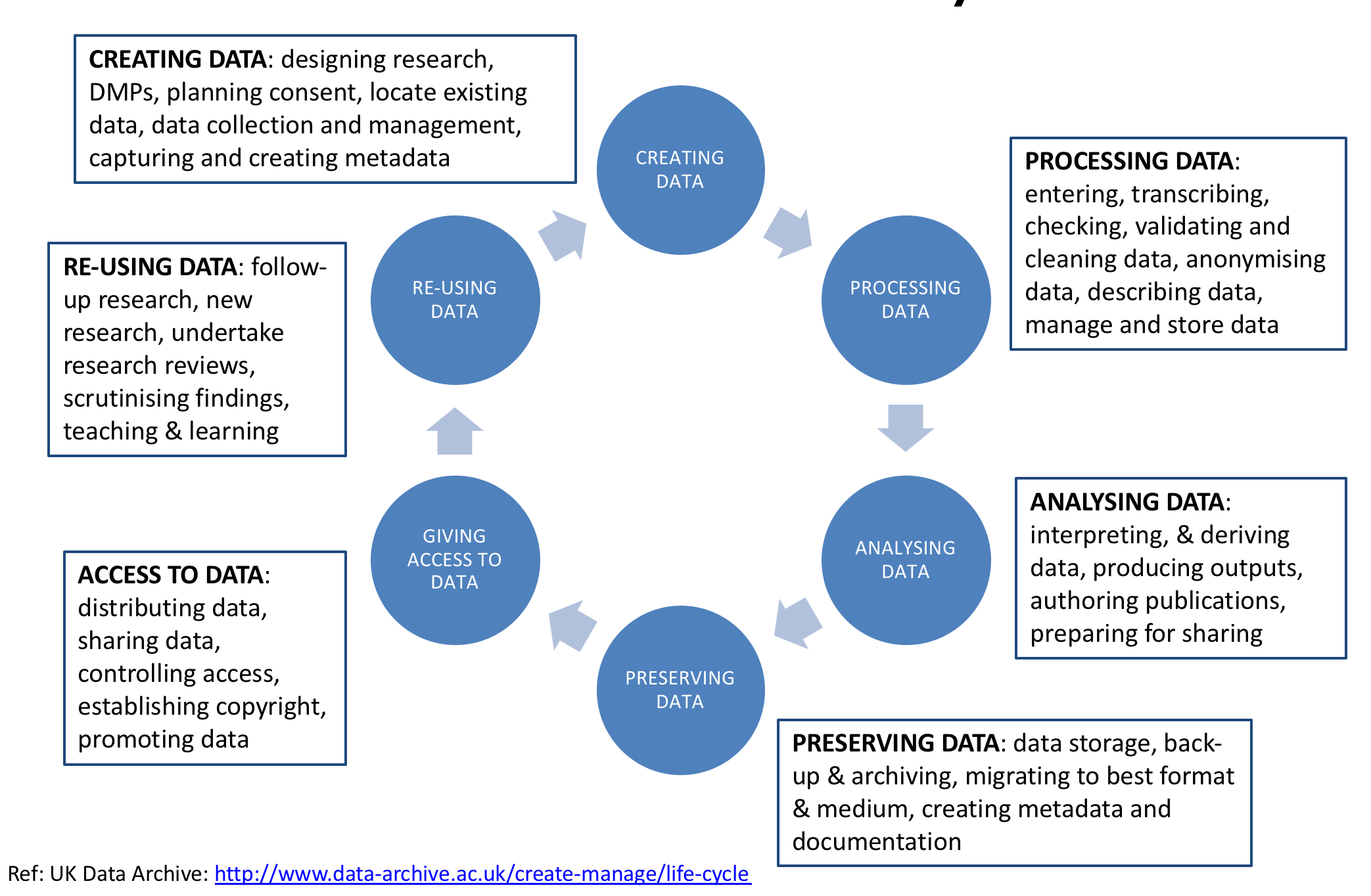 Importance of data management  in science
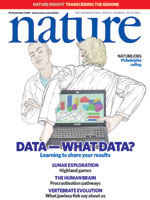 'Editorial: Data's Shameful Neglect' (10 September 2009) in Nature 461, p. 145, doi:10.1038/461145a.
"Research cannot flourish if data are not preserved and made accessible. All concerned must act accordingly".
"Data management should be woven into every course in science, as one of the foundations of knowledge"
What is data management?
Data management refers to all aspects of creating, housing, delivering, maintaining, and archiving and preserving data. It is one of the essential areas of responsible conduct of research
Increasingly, universities and research center now encourage all researchers (including postgraduate students) to undertake data management plans at the start of their research project
Before starting a new research project, Principal Investigators (PIs), research teams, and postgraduate students must address issues related to data management
EU-funded projects require a data management plan!
Who cares about Data Management ?
Subject: External hard disk lost
Organization: S.I.S.S.A.
Date: Wed, 4 Jul 2018 13:54:48 +0200
From: Students' Secretariat <phd@sissa.it>
To: SISSA Users:;

An external hard disk has been lost, most probably on the 4th floor, black, in a white box.
It contains a lot of work data of a SISSA PhD student.
If you happen to find it, please leave it at the reception desk or at
the students' secretariat. Alternatively you can leave it in the
Students' Secertariat mailbox in the lower level.
Thanks for your collaboration, Riccardo
Data management Priorities
A higher degree of interoperability is required to overcome the huge fragmentation;
Data scientists have to face too much detail in an increasingly complex data and tool landscape;
Data scientists need wide scale data tracing and reproducibility mechanisms to facilitate trust and verification;
Improved ways are needed to automatically create scientific annotations to capture and exploit knowledge.
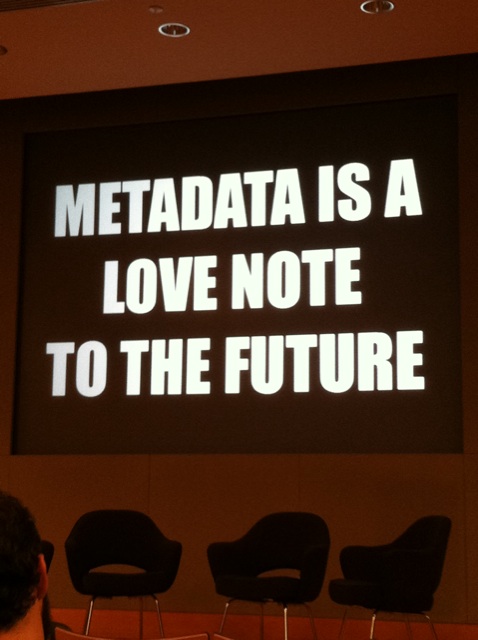 What is Metadata?
Data describing other data
It provides information about the content, i.e., an image may include metadata describing the picture size, colour depth, image resolution, creation date...
It describes individual files, single objects, or complete collections
www.flickr.com/photos/centralasian/8071729256/
The importance of being Metadata
Ensures that resources will survive and continue to be accessible in the future
Is searchable, aiding the identification and retrieval of resources
Helps users in managing, mantaining, and preserving digital collections
Supports archiving, security, and authentication of data
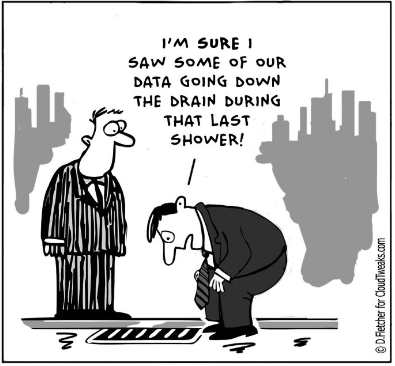 What makes metadata good?
Use of standards
Controlled vocabularies for unambiguous keywords
Complete and consistent information
Persistent identifiers (DOIs)
Clearly stated data limitations
Explanation for appropriate reuse
Machine readable
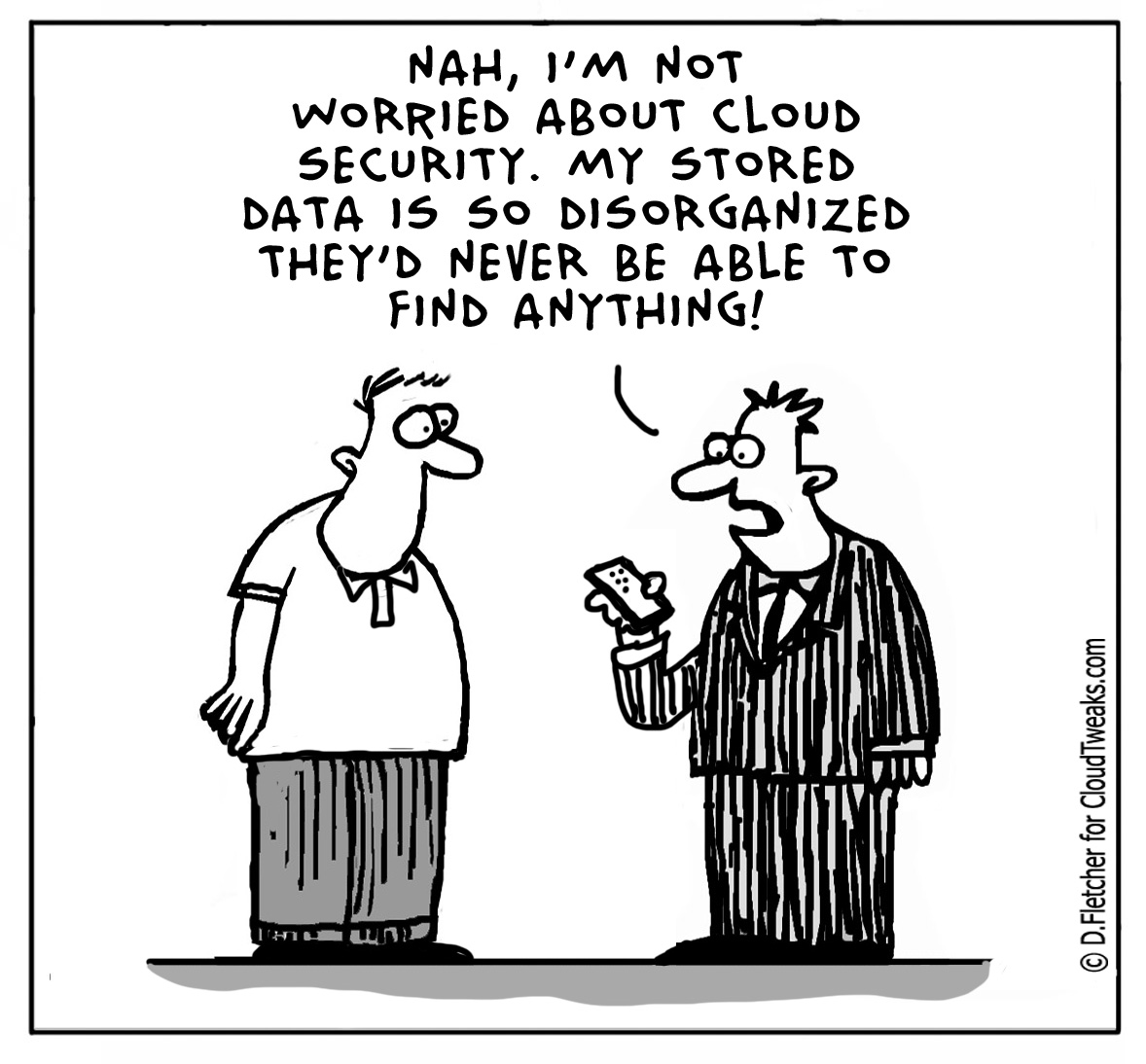 The FAIR Principles
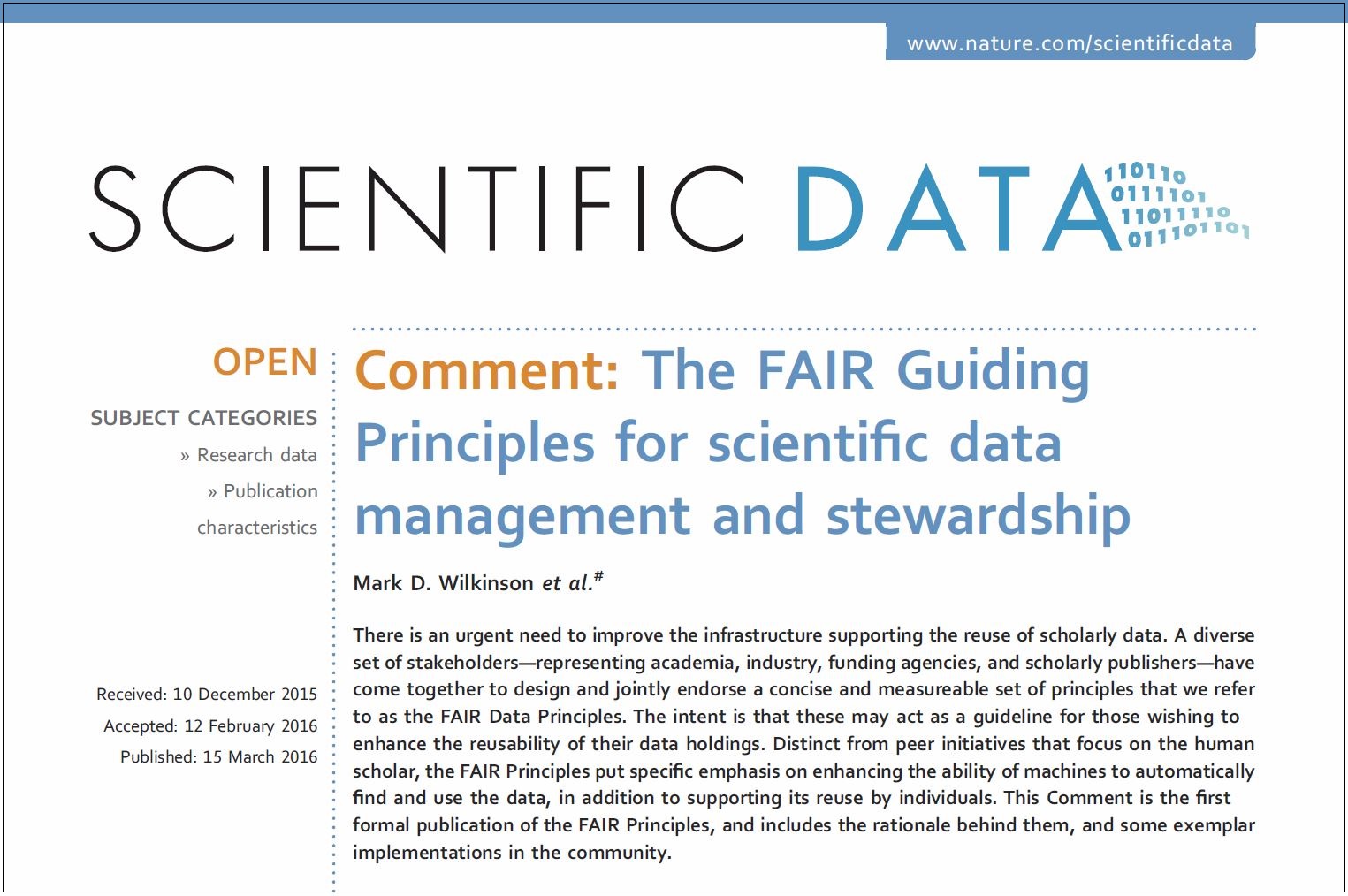 Data should be: 
Findable
Accessible
Interoperable
Reusable
http://www.nature.com/articles/sdata201618
FAIR data ecosystem
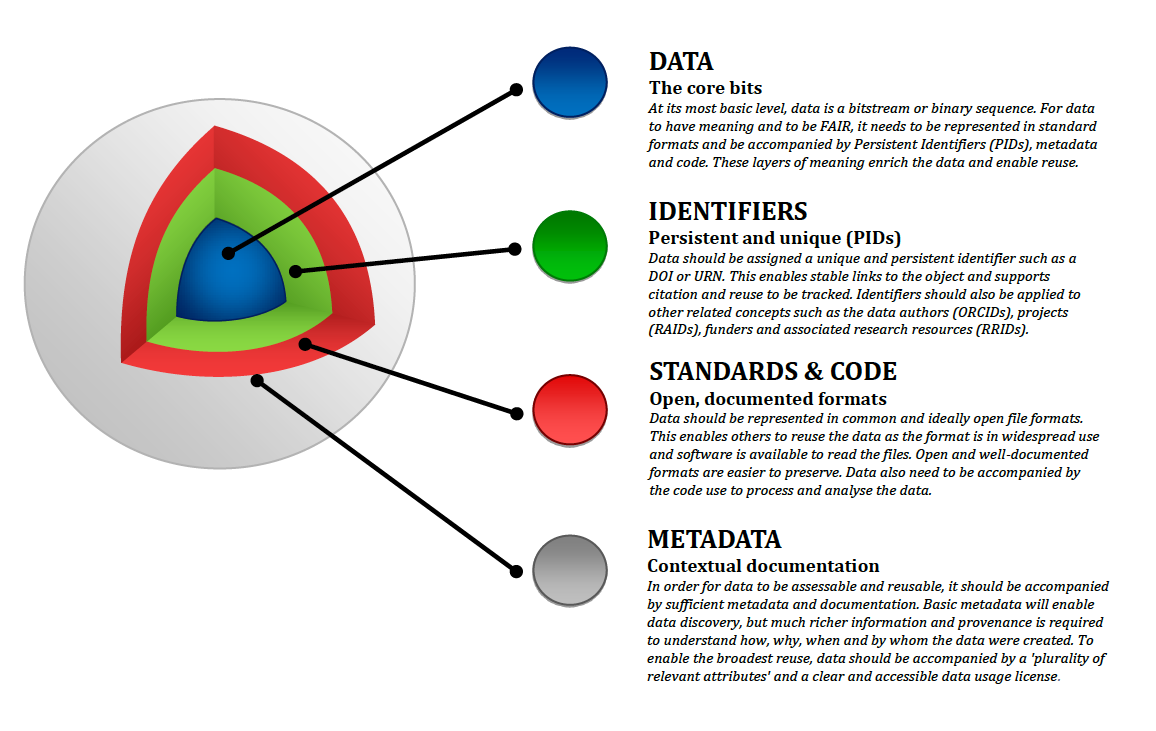 Data infrastructures
Store large datasets and large data rates from experiments
Allow reliability by replicating data sources 
Allow accessibility by copying source to several places 
Monitor and check resource usage
Provide a set of integrated services which are compatible between domains
Increase interoperability through common standard schemes
Guarantee secure, broadband, remote access to data
Data infrastructures
Data preservation to allow long-term availability of data
High quality of data and metadata to enable advanced and cross-disciplinary access and enrichment operations
Economic justification: as the scientific community is operating on increasingly larger datasets and want to preserve the information concerned, the infrastructure provided should have a clear roadmap of technology exchange and backwards compatibility.
Provide the infrastructure to allow fine-grained access control
Data Policy
A documented set of guidelines for ensuring the proper management of the data in an organization
Establishes who is responsible for data under various circumstances, and specifies what procedures should be used to manage it
Regulated data usage, data sharing, and data citations
Requires synergy of executive committee, finance, IT, management, and other data stewards within the organization
Is a flexible document, which can be changed in response to changing needs of the community
Lessons learned: 1
Data wrangling:
Different formats (often proprietary)
No standardization
Different information
Different units
Incomplete data
Incompatible data
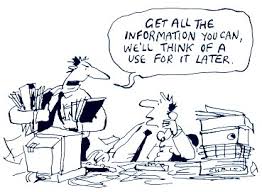 Lessons learned: 2
Lack of agreement among scientists and IT on how to treat data
Manual metadata registration only at publication time
No clear and common (meta)data models
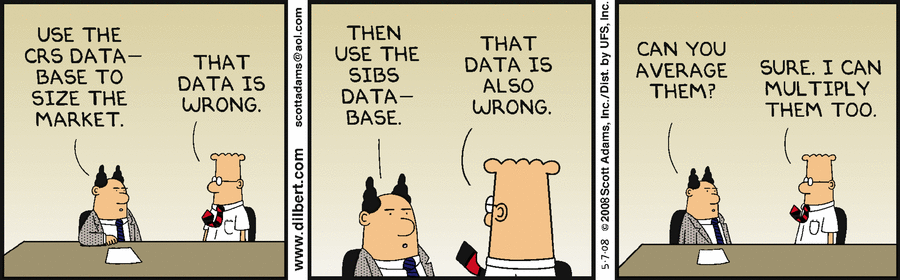 Lessons learned: 3
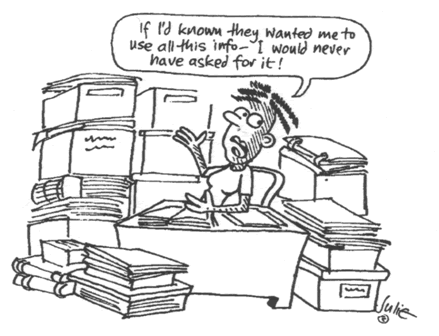 Inactivity of scientists:
Old "handmade" programs
Pen and copybook
Data intellectual propriety
Not familiar with technology
Sharing data by physical drives (external hard disk, usb pen, ...)
"Metadata registration is a waste of time" (cit.)